Vision Science Research Seminar Series 
2015-2016
FRIDAYS 3:30PM OPT1129
SAVE THE DATES
Friday, 25th Sept 2015
Dr. Carol Westall
University of Toronto, Canada
Theme: Neuro-Visual Markers 
of Visual Dysfunction

Friday, 30th Oct 2015
Dr. Wilson Geisler
University of Texas, Austin, USA
Theme: Vision & Visual Perception

Friday, 13th Nov 2015
Dr. Susana Chung
University of California, Berkeley, USA
Theme: Pattern Vision,
Vision Impairment & Rehabilitation

Friday, 12th Feb 2016
Dr. Kathleen Cullen
McGill University, Canada
Theme: Self-Motion in Gaze and Posture

Friday, 26th Feb 2016
Dr. Robin Chalmers
Independent Researchers
Theme: Contact Lens Clinical Trials

Friday, 25th March 2016
Dr. Helene Kergoat
University of Montreal, Canada
Theme: Aging, Low Vision, Neuro Physiology

Tuesday, 26th April 2016
GSRC KEYNOTE SPEAKER
Dr. Garth Webb
Oculometic.com
Theme: Ocumetics™ Bionic Lens
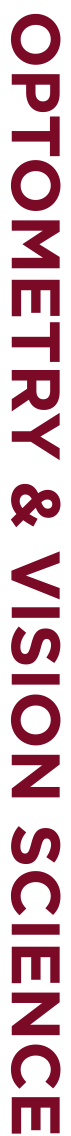 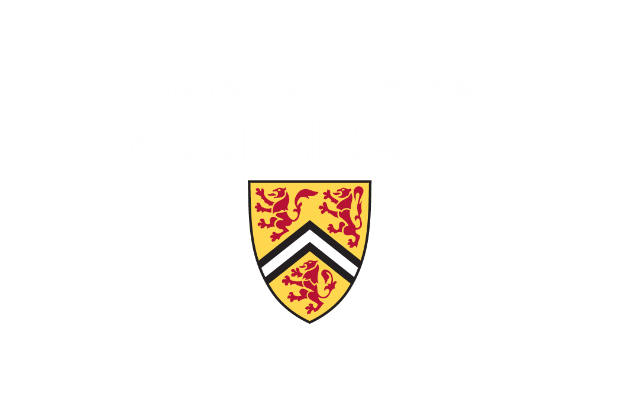